ان يتعرف الطالب من خلال الصور لمحاصيل الزراعية الصيفية ( البيئة الدافئة)
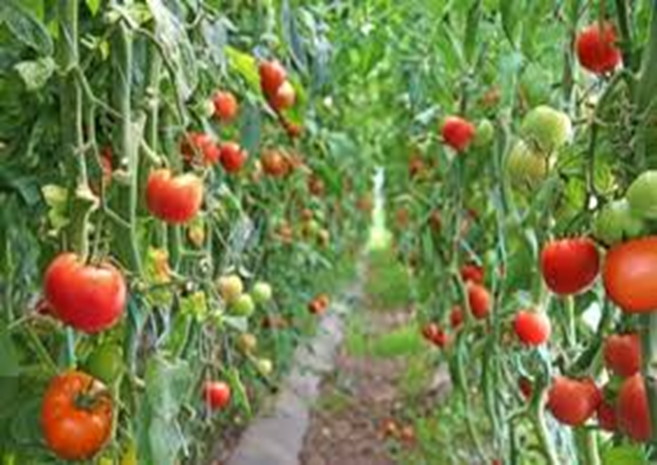 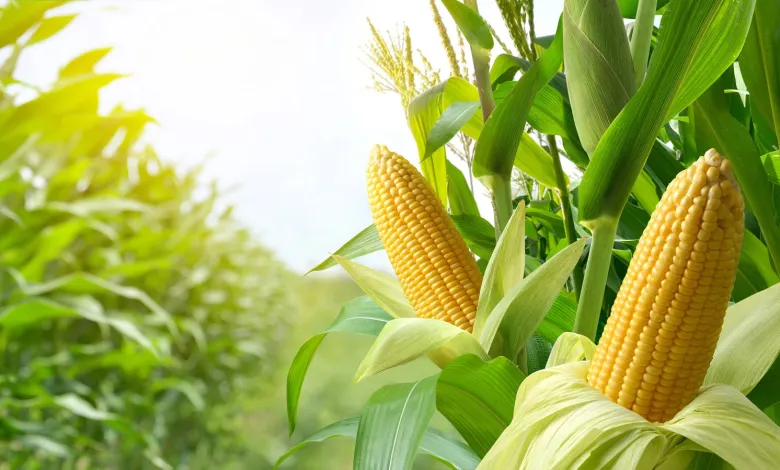 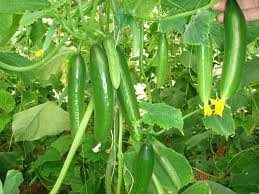 محصول الذرة
محصول الخيار
محصول الطماطم
ان يتعرف الطالب من خلال الصور المحاصيل الزراعية الشتوية ( البيئة الباردة)
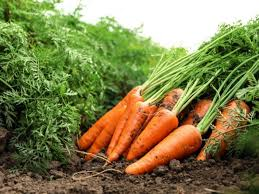 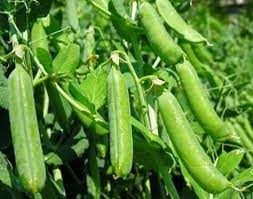 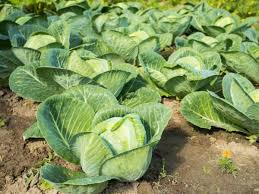 محصول الملفوف
محصول البازيلاء
محصول الجزر